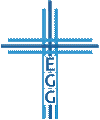 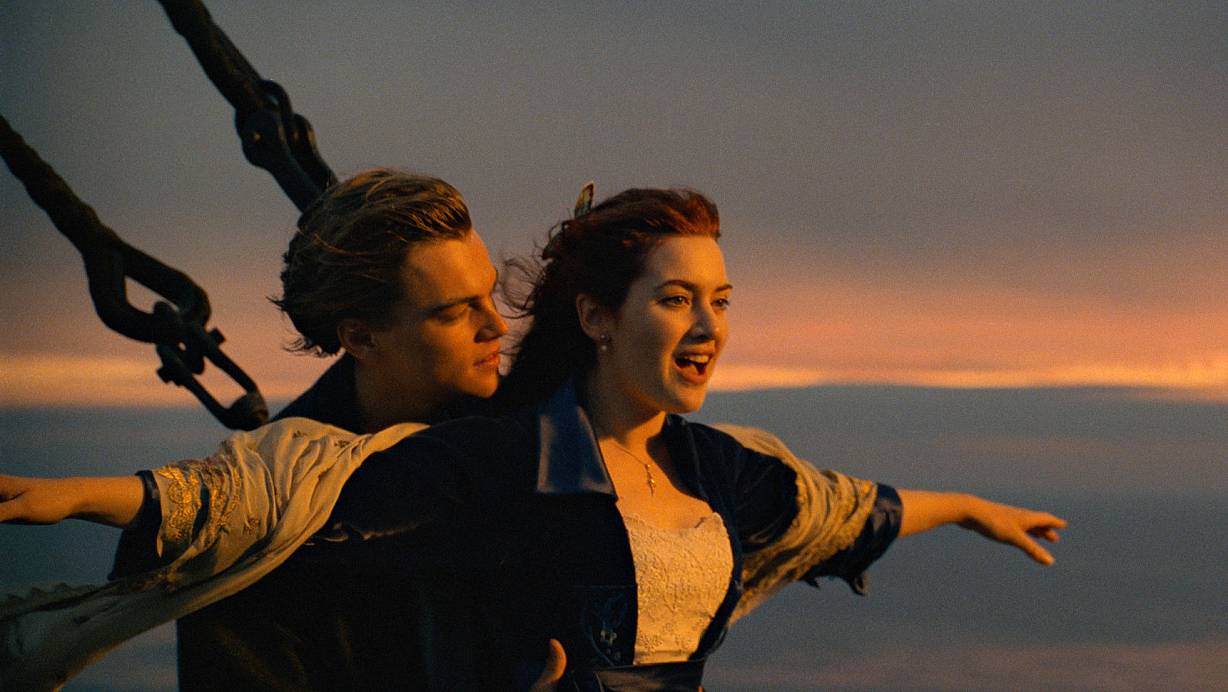 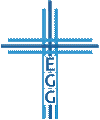 nw.de
Wie Gott dein Leben verändert
1. Johannes-Brief: Kapitel 4 Vers 16
Gott ist Liebe, und wer in der Liebe bleibt, bleibt in Gott und Gott bleibt in ihm.
Gott ist Liebe
Bleibe in Gottes Liebe


 Zwei Aspekte der Liebe Gottes, die dein Leben verändern!
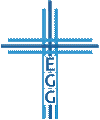 1. Gott ist Liebe
Ausdruck seines tiefsten Wesens!

„Die Liebe Gottes ist eine der großen Realitäten des Universums, ein Pfeiler, auf dem die Hoffnung der Welt ruht. Aber sie ist auch etwas Persönliches, Intimes. Gott liebt nicht Bevölkerungen oder Menschenmassen, sondern Menschen. Er liebt uns alle mit einer mächtigen Liebe, die keinen Anfang hat und kein Ende haben kann.“  (A. W. Tozer)
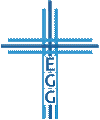 Wie Gott dein Leben verändert
1. Gott ist Liebe
Gottes Liebe ist praktisch: Er hat seinen Sohn Jesus Christus in die Welt gesandt, damit
wir durch Jesus Christus leben (Vers 9)
Jesus für unsere Sünden bezahlen kann (Vers 10)
Jesus der Retter der Welt werden kann (Vers 14)
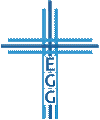 Wie Gott dein Leben verändert
1. Gott ist Liebe
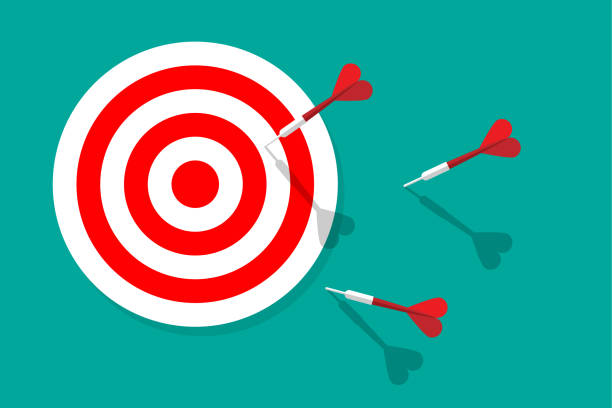 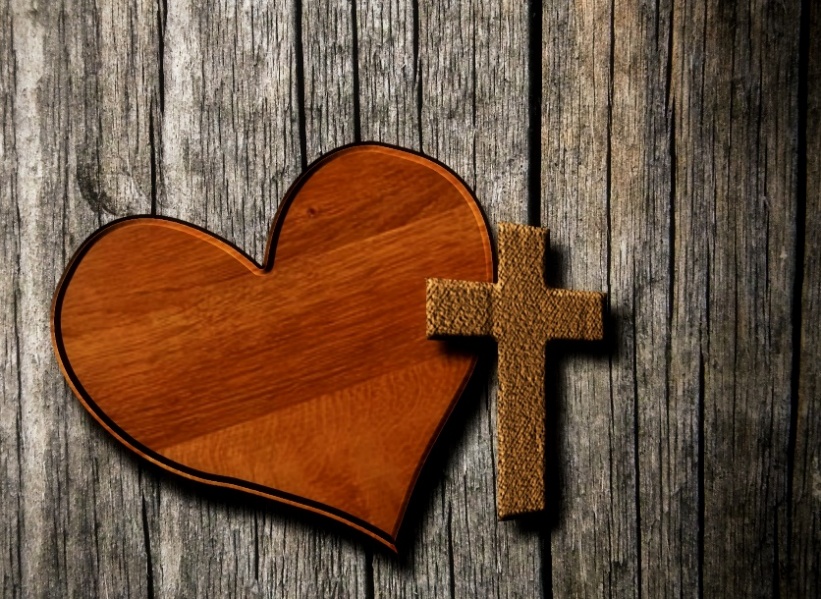 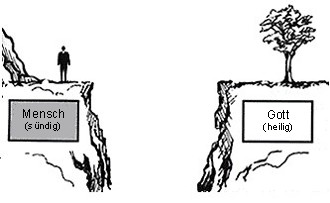 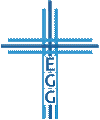 Wie Gott dein Leben verändert
1. Gott ist Liebe
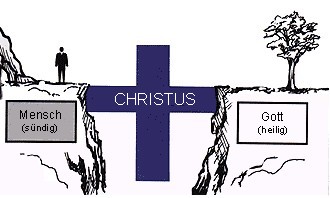 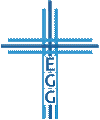 Wie Gott dein Leben verändert
2. Bleibe in Gottes Liebe
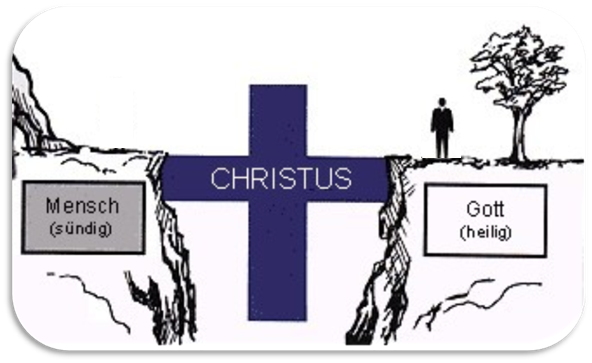 Bleiben kann man nur, wo man schon ist!
In Jesu Liebe bleiben (Johannes 15,9)
Bei Jesus bleiben (Johannes 15,5)
In Jesu Worten bleiben (Johannes 8,31)
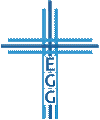 Wie Gott dein Leben verändert
2. Bleibe in Gottes Liebe
 Reagiere auf die Liebe von Gott und bleibe da
Lass dein altes Leben hinter die
Klammere dich im Glauben an Jesus Christus
Bitte ihn um die Vergebung deiner Sünde
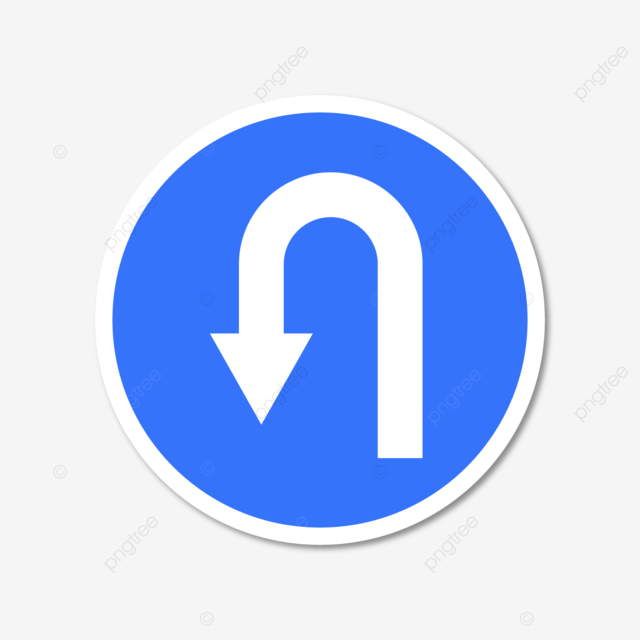 pngtree.com
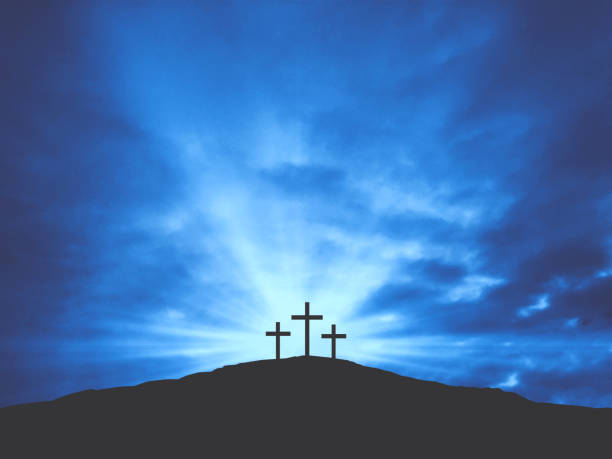 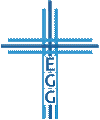 Wie Gott dein Leben verändert
istockphoto.com
Wie Gott dein Leben verändert
1. Johannes-Brief: Kapitel 4 Vers 16
Gott ist Liebe, und wer in der Liebe bleibt, bleibt in Gott und Gott bleibt in ihm.
Gott ist Liebe
Bleibe in Gottes Liebe


 Zwei Aspekte der Liebe Gottes, die dein Leben verändern!
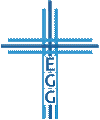